LUTOWANIE
Lutowanie to łączenie metali za pomocą spoiwa (lutu) o temperaturze topnienia niższej niż temperatura topnienia metalu nim łączonego.
Procesy lutowania dzieli się na lutowanie twarde i miękkie. Lutowanie miękkie wykonuje się za pomocą spoiw lutowniczych o temperaturze topnienia mniejszej niż 450°C.
Lutowanie twarde umożliwia łączenie blach, kształtowników, części mechanizmów, elementów narzędzi skrawających itd.
Lutowanie miękkie stosuje się przede wszystkim – w elektrotechnice.
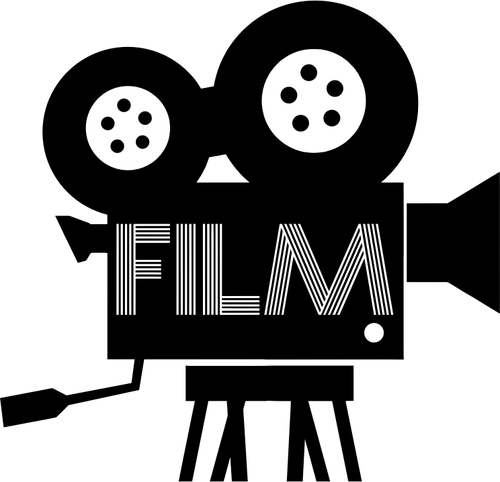 Lutowanie ręczne wykonuje się za pomocą narzędzia zwanego lutownicą. Najważniejszą częścią lutownicy jest jej końcówka zwana grotem. 
Lutownice możemy podzielić na:
1. Lutownice transformatorowe

Ich nazwa pochodzi od transformatora, który jest jej integralną częścią.
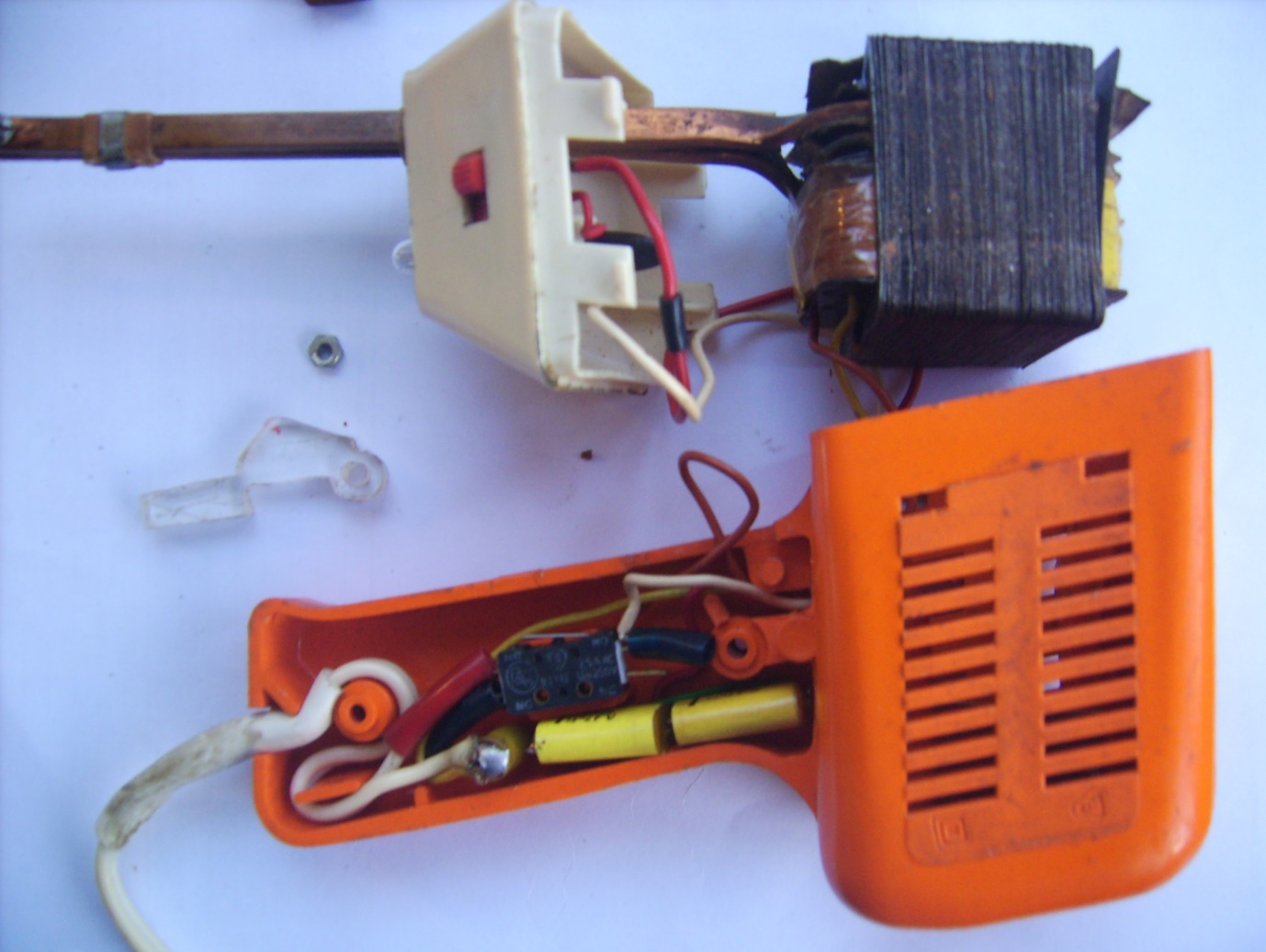 Lutownica oporowa
2. Lutownice oporowe
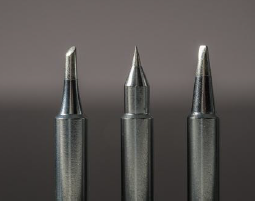 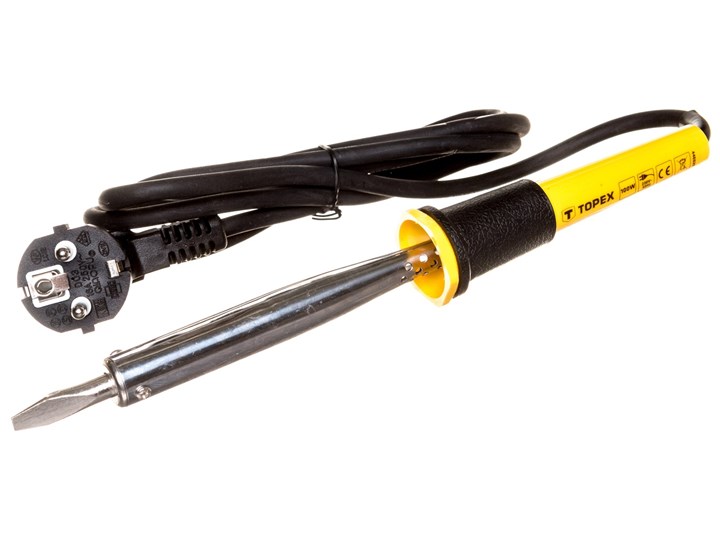 stacja lutownicza urządzenie składające się z lutownicy oraz panelu sterowania służącego do regulacji temperatury lutowania
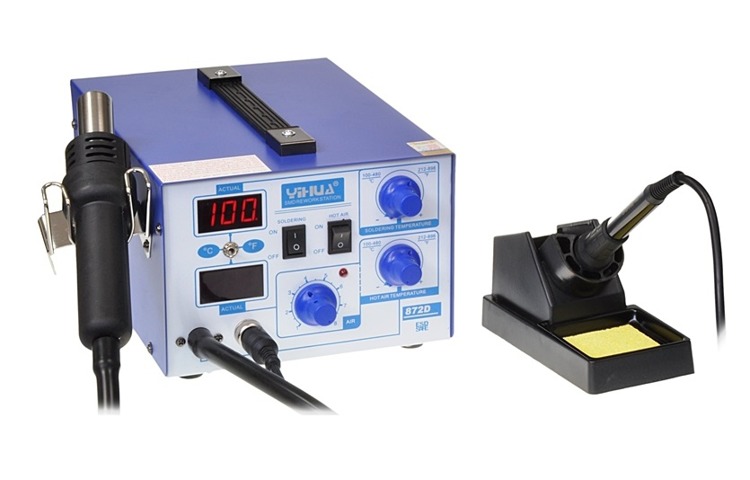 3. Lutownice gazowe
W tego typu lutownicach nagrzewanie uzyskujemy poprzez płomień gazu ogrzewający grot lutownicy.
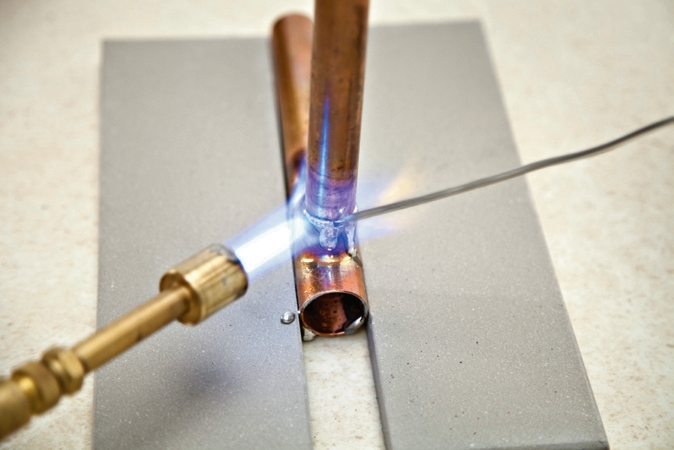 4. Lutownice na gorące powietrze
Tego typu lutownice używane są do zaawansowanych prac elektronicznych. Nie występuje tu bezpośrednio grot. Elementem nagrzewającym i stapiającym lut jest w tym przypadku gorące powietrze.
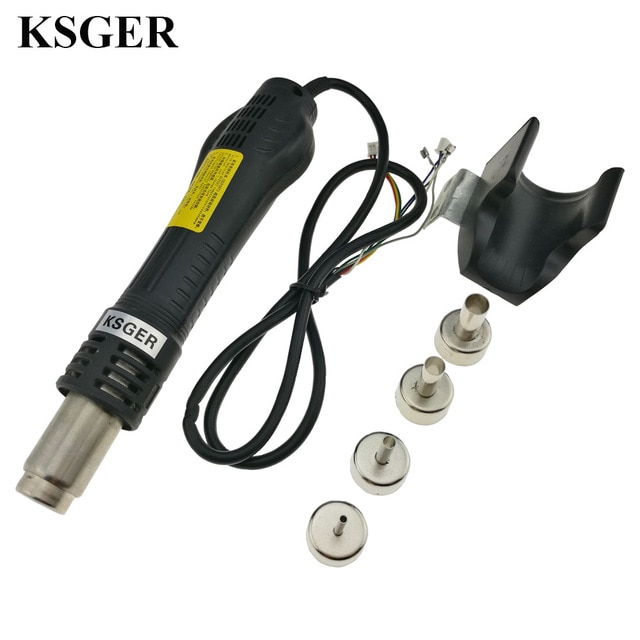 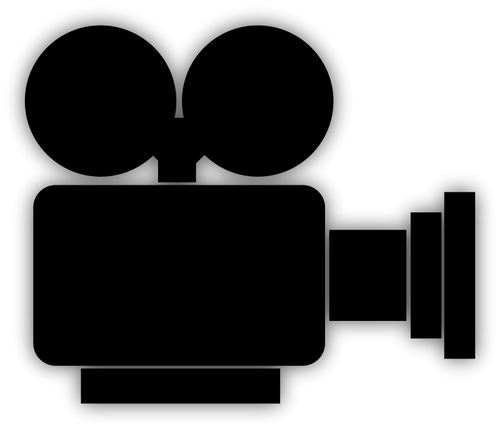 Co potrzebujemy do lutowania?


Czyścik do czyszczenia grotów lutownicy
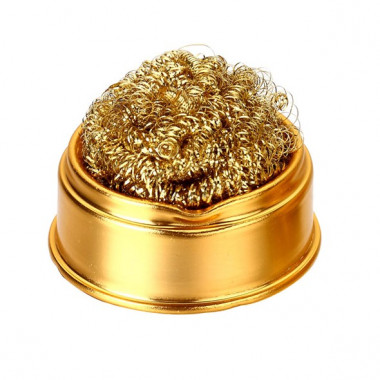 Spoiwo (lut, lutowie)
Jako spoiwo stosujemy stop cyny z ołowiem, niektóre z nich zawierają ponadto drobne domieszki srebra i miedzi . 
Najczęściej stosuje się dostępny w handlu lut w postaci drutu nawiniętego na szpulki - tzw. tinol. Oprócz samego stopu cyny z ołowiem drut ten zawiera również wewnątrz jedną lub kilka nitek kalafonii.
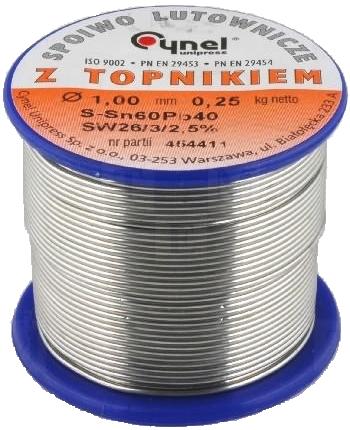 Topniki
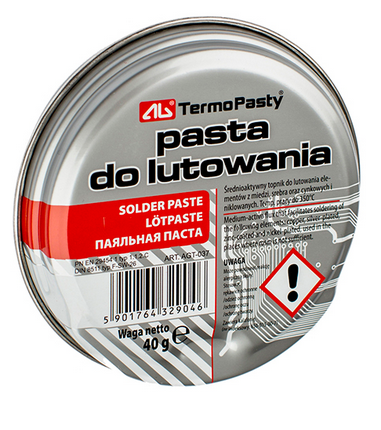 Topnik jest substancją, której zadaniem jest ułatwienie lutowania oraz zapobiegają utlenianiu się spoiwa . 
Najczęściej stosowanym topnikiem jest kalafonia. Na jej bazie produkowane są również tzw. pasty lutownicze.
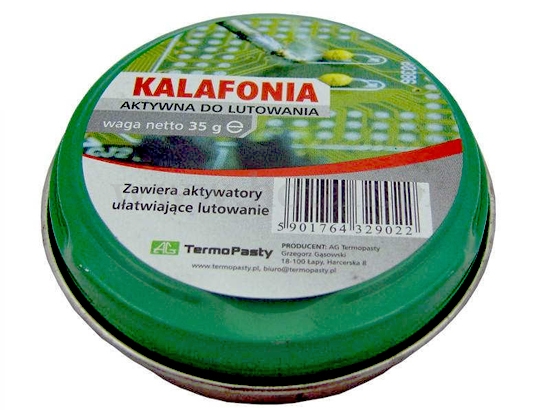 Taśma do wchłaniania lutu, odsysacz
Ułatwiają usunięcie starego lutu np.: podczas rozlutowywania elementów elektronicznych.
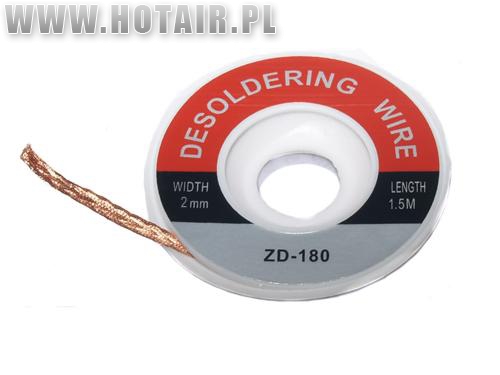 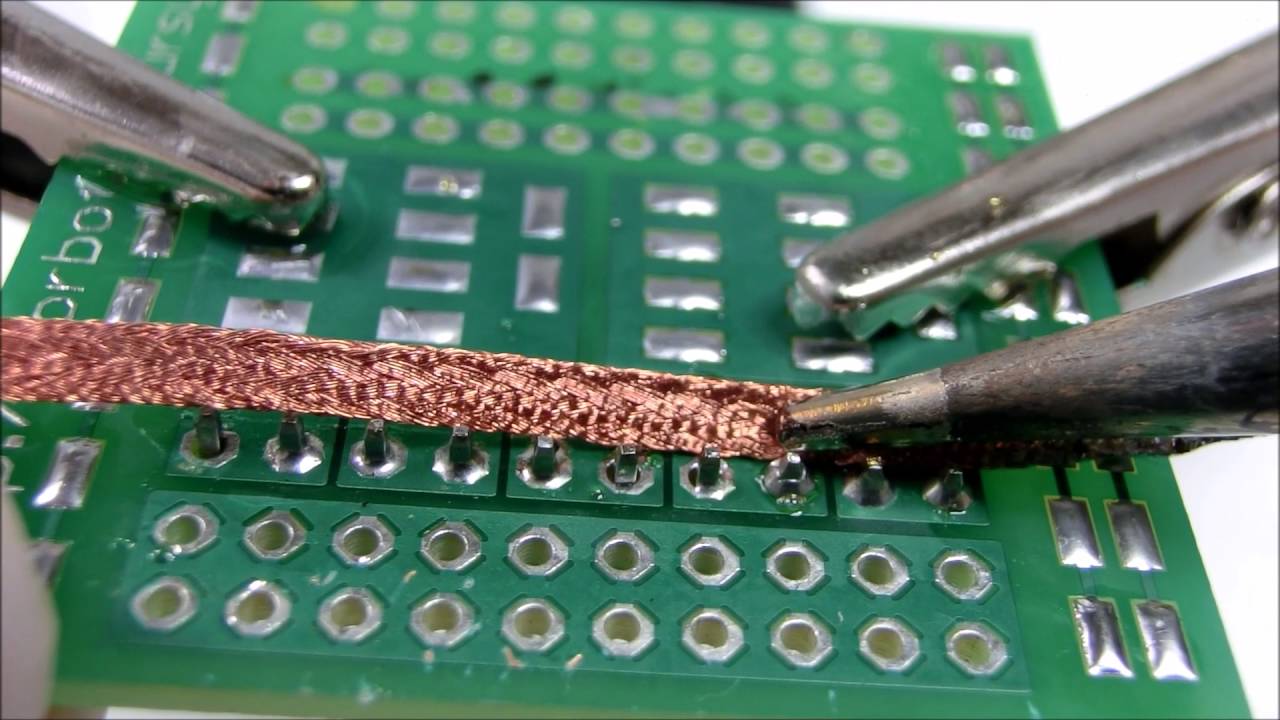 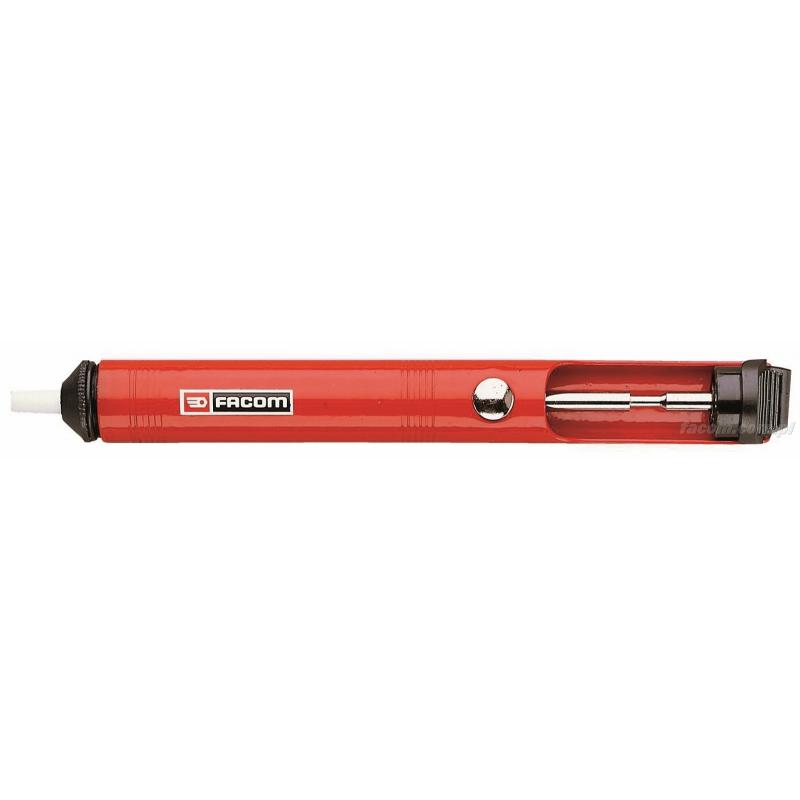 Temperatura   grota   podczas   lutowania klasycznych elementów powinna wynosić około 350°C. Mniej więcej taką temperaturę zapewniają popularne lutownice o mocy 60-75W.
Dobrze wykonane połączenie można łatwo poznać po kształcie lutu i po kolorze. Przy odpowiednio wysokiej temperaturze cyna zwilża łączone elementy i sama rozpływa się po powierzchni końcówki i punktu lutowniczego, dając wklęsłą, jasną, błyszczącą powierzchnię lutu.
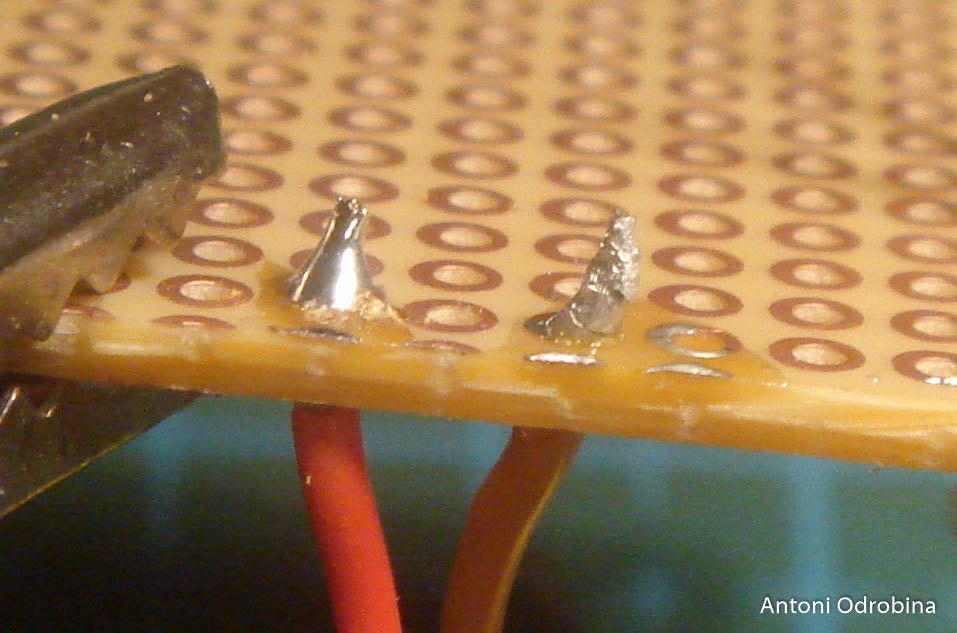 Łączenie dwóch przewodów
Usunąć fragment izolacji z obu przewodów a następnie je pobielić. Przyłożyć oba końce do siebie i ogrzewać aż do momentu zlania się lutu. Połączenie można wzmocnić dodatkową warstwą lutu. Zaizolować miejsce lutowania.
Najczęstsze błędy lutowania
a) Stopienie spoiwa lutowniczego za pomocą grota lutownicy, a nie pośrednio przez łączone metale (kontaktu i wyprowadzeń elementu) - niewystarczająca temperatura, któregoś z łączonych elementów. 
b) Niezastosowanie topnika, który oczyszcza powierzchnie łączonych metali. W związku z tym spoiwo lutownicze łączy się z zanieczyszczeniami znajdującymi się na łączonych elementach.